TEHNIKA IN TEHNOLOGIJA6. RAZRED
UČITELJICA : BRIGITA HORVAT
Pozdravljen(a) na pouku doma!
Vem, da ste pridno, po svojih najboljših močeh izpolnjevali nalogo, ki sem vam jo posredovala prejšnji  teden. 
S tem načinom učenja nadaljujemo tudi v tem tednu.

Danes boš nadaljeval(a) s poglavjem LES.

Najprej preglej in ponovi, kaj si spoznal(a), se naučil(a)  pri prejšnjem učenju o lesu.
Pomagaš si lahko s kriteriji učnega uspeha v delovnem zvezku na strani 20.
Danes boš preučil(a):
                         Postopke obdelave lesa in pripomočke zanje

To bomo potrebovali, ko bomo ponovno v šoli in bomo začeli z izdelavo izdelkov.
Ponovno uporabi učbenik Prava tehnika 6, str.95-102.
Preberi in preuči strani ter naredi kratek zapis pomembnih pojmov v zvezek.
Smernice za zapiske:
       Izpiši si obdelovalne postopke ter orodja in pripomočke, ki jih potrebuješ pri
       posameznem obdelovalnem postopku. (dobro si poglej njihovo uporabo)

   Npr.:       zarisovanje in merjenje (iz načrta prenesemo mere na material)
                                     Merilni pripomočki: meter(zložljiv, tračni), 
                                                                          ravnilo, kljunasto merilo,
                                                                          vodna tehtnica, kotnik
                                    Zarisovalni pripomočki: svinčnik, šestilo
         
                 vpenjanje (za lažje, natančnejše obdelovanje): 
                                                Pripomočki: vzporedni primež, spone
                                                   …
Nadaljuj sam(a), saj zmoreš. 
Dobro si poglej slike, da si boš zapomnil(a) imena orodij, strojev, pripomočkov.
PONOSNA SEM NATE, KAJ VSE ZMOREŠ!
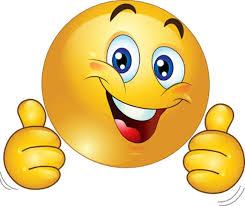 Če potrebuješ pomoč, spodbudo, klepet mi piši: brigita.horvat05@gmail.com